সকলকে স্বাগতম
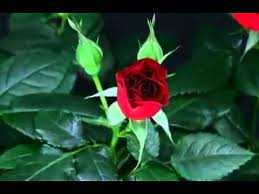 শিক্ষক পরিচিতি
বিনয় কুমার বিশ্বাস 
সহকারী শিক্ষক 
কোলা সদর উদ্দিন উচ্চ বিদ্যালয় 
রাজবাড়ী সদর, রাজবাড়ী ।
মোবাঃ ০১৭১৭৭৫৪৮০৭
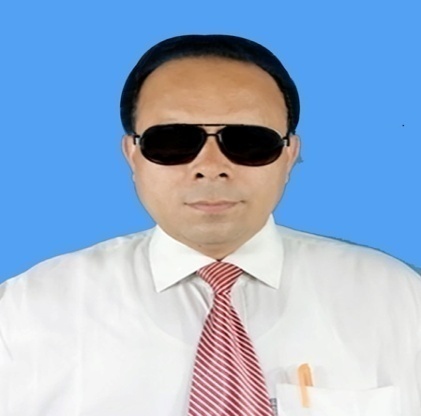 পাঠ পরিচিতি
শ্রেণীঃ   ৮ম 
বিষয়ঃ বাংলা ১ম পত্র
(গদ্যাংশ)  
সময়ঃ ৫০ মিনিট
তারিখঃ ০১/১০/২০২১ইং
এসো আমরা কিছু ছবি দেখি
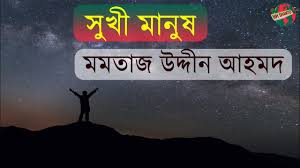 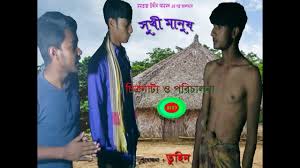 এসো আমরা কিছু ছবি দেখি
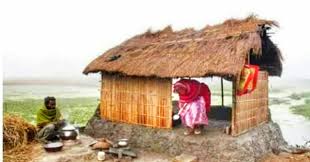 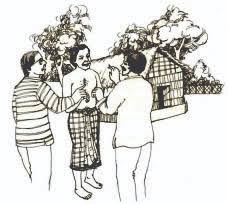 আজকের পাঠ
“সুখী মানুষ”
-মমতাজ উদদীন আহমদ
(গদ্যাংশ)
শিখনফল
১.   নাটকের নির্বাচিত অংশ অভিনয় করে দেখাতে পারবে । 
২.    নুতন ও কঠিন শব্দার্থসহ বাক্য তৈরী করতে পারবে । 
৩.   সুখী মানুষের  বৈশিষ্ট ব্যাখ্যা করতে পারবে। 
৪.   ‘সুখী মানুষ’ নাটকের ভাবার্থ  বলতে পারবে ।
আদর্শ পাঠ
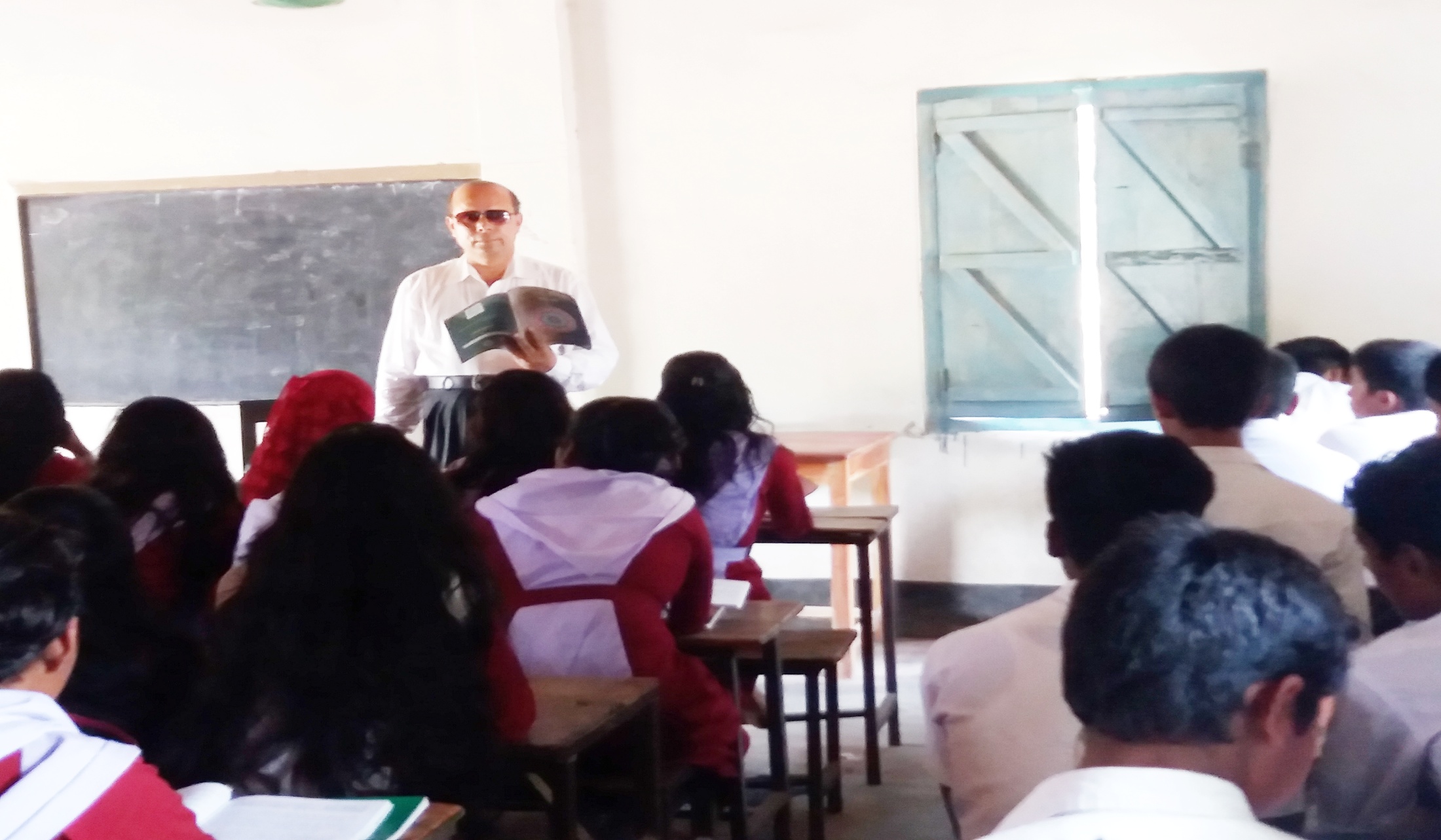 এসো আমরা নুতন ও কঠিন শব্দের অর্থ জেনে নিই
জবরদস্তি
জোরাজুরি
ব্যামো
অসুখ , রোগ , ব্যারাম
অদ্ভুত , বিস্ময়কর
তাজ্জব
প্রাণখোলা
অকৃত্রিম , উদার , খোলা মনের
এসো নাটিকার নির্বাচিত অংশ জেনে নিই
(দ্বিতীয় দৃশ্য )
[ বনের ধারে অন্ধকার রাত । চাঁদের ম্লান আলো । ছোট একটি কুঁড়েঘরের সামনে হাসু  মিয়া ও রহমত গালে হাত দিয়ে ভাবছে ।]
রহমতঃ কি তাজ্জব কথা , পাঁচ গ্রামে একজনও সুখী মানুষ পেলাম না । যাকেই ধরি , 	সেই 	বলে , না  ভাই , আমি সুখী নই । 
হাসুঃ  আর তো সময় নাই ভাই, এখন বারটা । সুখী মানুষের জামাও  নাই । মোড়ল 	তো 	তাহলে এবার মরবে । 
রহমতঃ আহা রে , আমরা এখন কী করব ! কোথায় একটা মানুষ পাব ,যে কিনা – 
হাসুঃ পাওয়া যাবে না । সুখী মানুষ পাওয়া যাবে না । সুখ বড় কঠিন জিনিস এ 	দুনিয়াতে ধনী 	বলছে আরও ধন দাও ।ভিখারি বলছে আরও ভিক্ষা দাও; 	পেটুক বলছে , আরও খাবার 	দাও । শুধু দাও আর দাও ।  সবাই অসুখী । কারও সুখ নেই । 
রহমতঃ আমরাও বলছি , মোড়লের জন্য জামা দাও , আমাদের বকশিশ  দাও । 	আমরাও অসুখী ।
একক কাজ
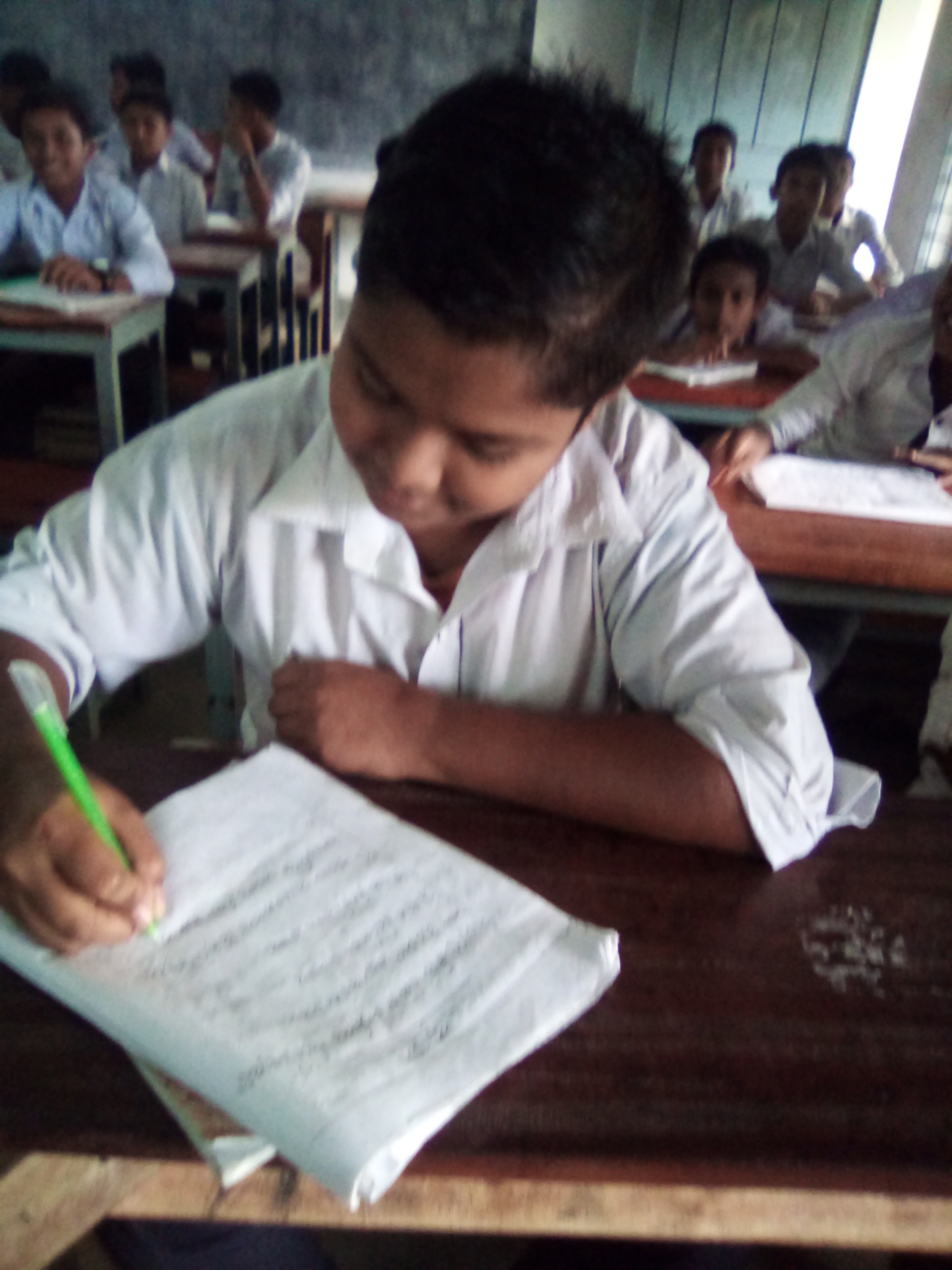 প্রশ্নঃ- রহমত আলীর চরিত্রের বৈশিষ্ট্য ব্যাখ্যা কর ।
সরব পাঠ
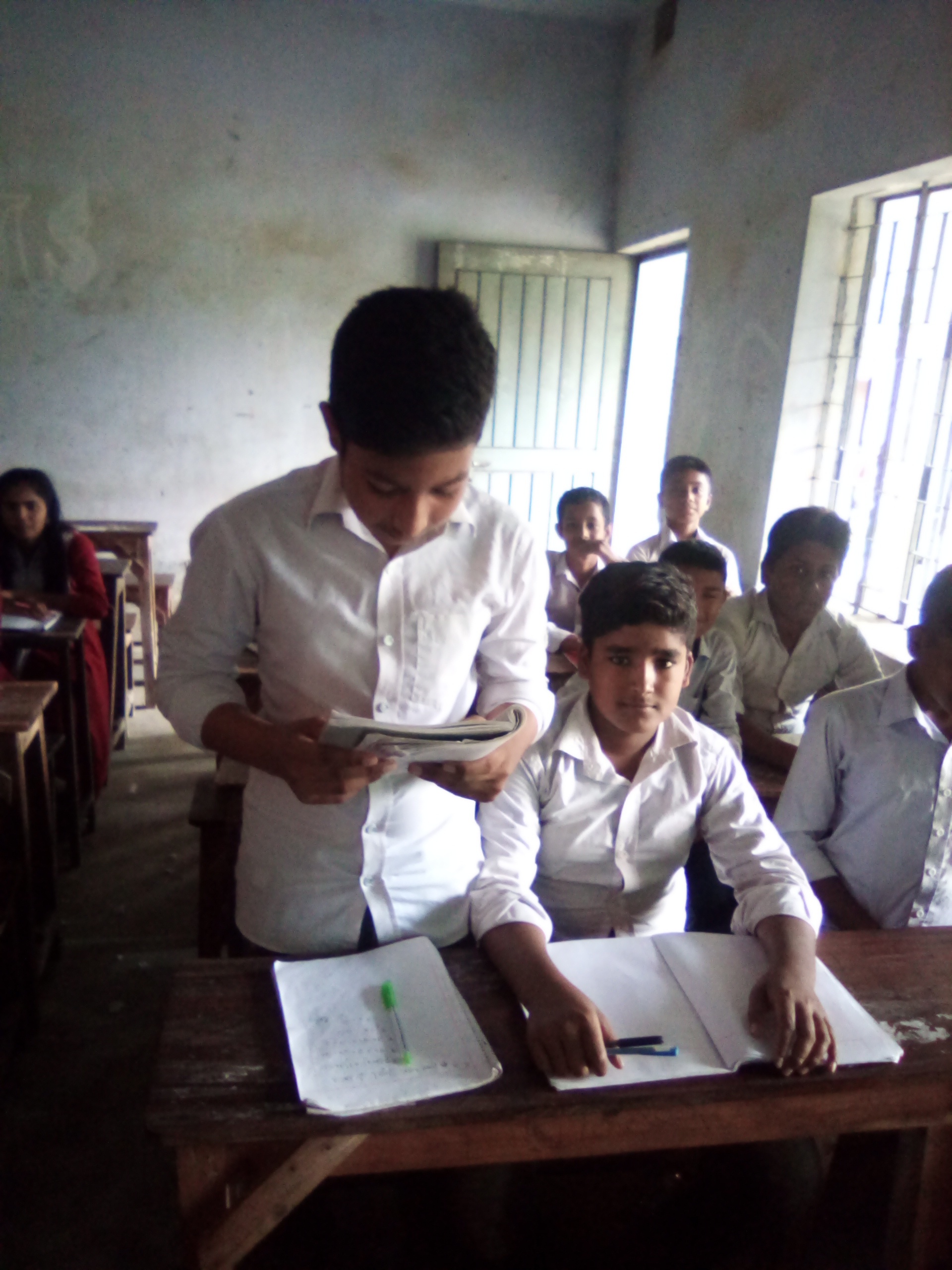 এসো আমরা  নাটিকার নির্বাচিত অংশ জেনে নিই
হাসুঃ চুপ চুপ! ঘরের মধ্যে কে যেন কথা বলছে ।
রহমতঃ  ভূত নাকি ? চলেন , পালিয়ে যাই । ধরতে পারলে মাছভাজা করে খাবে । 
হাসুঃ এইযে ভাই । ঘরের মধ্যে কে কথা বলছ ? বেরিয়ে এস । 
রহমতঃ  ভুতকে ডাকবেন না ।  
[ঘর থেকে একজন লোক বেরিয়ে এলো ] 
লোকঃ তোমরা কে ভাই ? কি চাও ? 
হাসুঃ আমরা খুব দুখী মানুষ । 
লোকঃ  আমি একজন সুখী মানুষ । 
হাসুঃ আঁ তোমার কোনো নাই ? 
লোকঃ না । সারা দিন বনে বনে-কাঠ কাটি । সেই কাঠ বাজারে বেচি । যা পাই , তাই 	দিয়ে চাল কিনি , ডাল কিনি । মনের সুখে খেয়ে-দেয়ে গান গাইতে- গাইতে 	শুয়ে পড়ি । এক ঘুমেই 	রাত কাবার । 
হাসুঃ  বনের মধ্যে একলা ঘরে তোমার ভয় করে না ? যদি চোর আসে । 
লোকঃ চোর আমার কী চুরি করবে ? 
হাসুঃ তোমার সোনাদানা , জামাজুতা ?
জোড়ায় কাজ
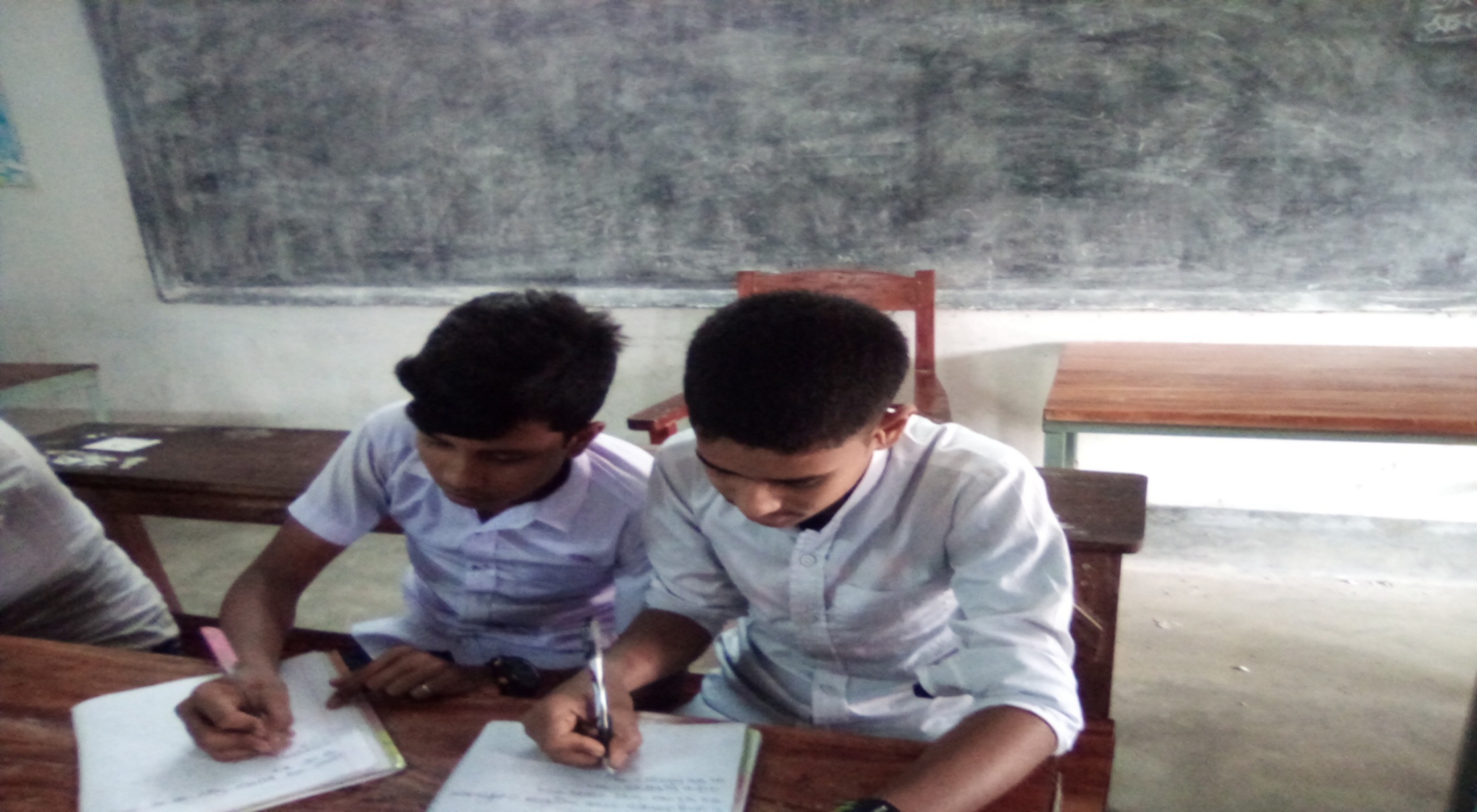 প্রশ্নঃ-কবিরাজের চরিত্রের বৈশিষ্ট্য ব্যাখ্যা কর ।
নিরব পাঠ
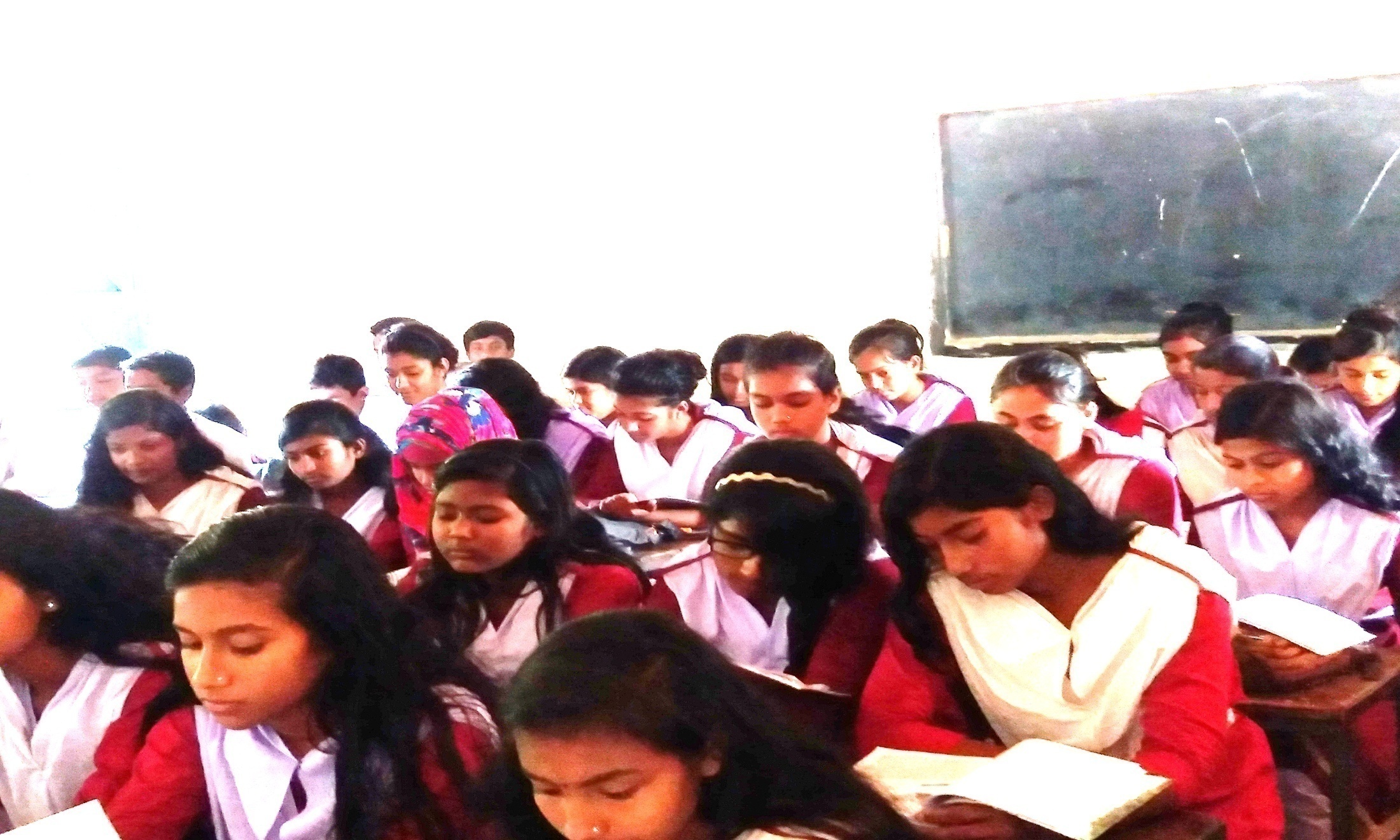 এসো আমরা নাটিকার নির্বাচিত অংশ জেনে নিই
(লোকটি প্রাণখোলা হাসি হাসছে)  
রহমতঃ  হা হা করে পাগলের  মতো হাসছ কেন ভাই! 
লোকঃ  তোমাদের কথা শুনে হাসছি । চোরকে তখন বলব , নিয়ে যাও , আমার যা কিছু আছে নিয়ে 	যাও । 
হাসুঃ  তুমি তাহলে সত্যিই সুখী মানুষ । 
লোকঃ  দুনিয়াতে আমার মতো সুখী কে ? আমি সুখের রাজা । আমি মস্ত বড় বাদশা ।
রহমতঃ  ও বাদশা ভাই , তোমার গায়ের জামা কোথায় ? ঘরের মধ্যে  রেখেছ ? তোমাকে একশ 	টাকা দেব । জামাটা নিয়ে এস । 
লোকঃ   জামা! 
রহমতঃ  জামা মানে জামা ! এই যে আমাদের এই জামার মতো জিনিস । তোমাকে 	পাঁচশ টাকা দেব । জামাটা নিয়ে এস , মোড়লের খুব কষ্ট হচ্ছে । 
লোকঃ  আমার তো কোনো জামা নাই ভাই ! 
হাসুঃ  মিছে কথা বল না । 
লোকঃ  মিছে বলব কেন ? আমার ঘরে কিছু নাই । সেই জন্যেই তো আমি সুখী মানুষ ।
দলগত কাজ
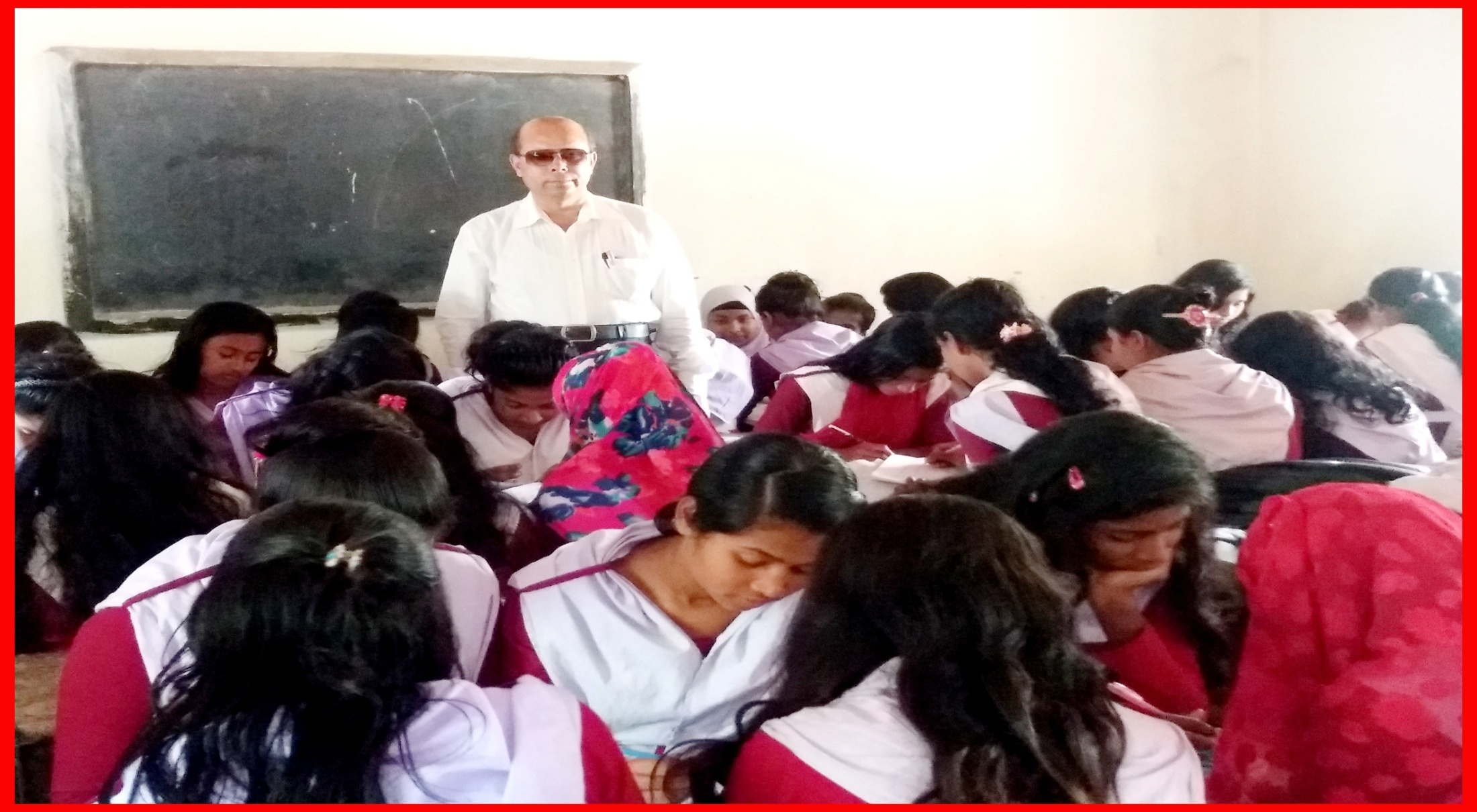 প্রশ্নঃ-শেষ পর্যন্ত সুখী মানুষের জামা খুঁজে পেয়েছিল কি না ? ব্যাখ্যা কর ।
মূল্যায়ন-০১
প্রশ্নঃ-০১-‘সুখী মানুষ’ নাটিকার মূল শিক্ষা কী ? 
ক.   লোভ কোরো না , বিপদে পড়ো না  
খ.   অতিবাড় বেড় না , ঝরে পড়ে যাবে 
  গ.   অতিদর্পে হতো লংকা     ঘ.     পাপ বাপকেও ছাড়ে না
প্রশ্নঃ-০২- সৎ পথে নিজ পরিশ্রমের মাধ্যমে  জিবিকা নির্বাহ করলে জীবনে  কি আসে ? 
ক.   প্রাচুর্য                        খ.    শান্তি     
গ.   ধন-সম্পদ                         ঘ.   উন্নতি
  প্রশ্নঃ-০৩- ‘সম্পদই অশান্তির মূল কারণ’- এ উক্তির ভাবগত সংগতি আছে কোনটির সংগে ?
 ক.  অপচয় করোনা অভাবে পড়ো না  খ.  লোভে পাপ, পাপে মৃত্যু              
গ.    লাভের ধন পিপড়ায় খায়    ঘ.   অতি লোভে তাঁতি নষ্ট
মূল্যায়ন-০২
নিচের উদ্দীপকের আলোকে ০৪ ও ০৫ নং প্রশ্নের উত্তর দাওঃ 
অন্যের অনিষ্ট চিন্তা করে যেই জন , 
আপনার অনিষ্ট বীজ করে সে বপন । 
প্রশ্নঃ-০৪- উদ্দিপকের কথা গুলো কোন চরিত্রকে নির্দেশ করে ? 
ক.    মোড়ল                 খ.     হাসু         
গ.   কাপালিক                ঘ.   রহমত
মূল্যায়ন-০৩
প্রশ্নঃ-০৫- এ নির্দেশনার মূলে ক্রিয়াশীল- 
i. নিজে শিক্ষা পাওয়া 
ii. অন্যকে কষ্ট দেওয়া 
iii.  প্রায়শ্চিত্ত 
নিচের কোনটি  সঠিক ? 
               ক.    i     ও     ii      খ.   i   ও  iii
গ.     ii     ও     iii       ঘ.   i   ,   ii  ও     iii
বাড়ীর কাজ-০১
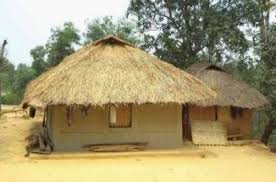 বাড়ীর কাজ-০২
নিচের উদ্দিপকটি দেখ এবং প্রশ্নসমূহের উত্তর দাওঃ 
জগতে সবসময় দেখা যায় লোভী মানুষ কখনো সুখী হয় না । লোভী মানুষ সবকিছুতেই বেশী চায় তাই দুঃখ বাড়ে । কিন্তু অল্পতে সন্তুষ্ট মানুষ সব সময় সুখী হয় ।
বাড়ীর কাজ-০৩
প্রশ্নসমূহঃ  
ক  ‘লোভে পাপ , পাপে মৃত্যু’- উক্তিটি কার ? 
খ  কাঠুরিয়া লোকটি নিজেকে সুখি মনে করে কেন ?
গ  উদ্দীপকে ‘সুখী মানুষ’ নাটিকার কোন বিষয়টি ফুটে উঠেছে ? ব্যাখ্যা কর ।
ঘ  ‘বেশী লোভের কারণেই মোড়লের জীবনে সুখ নেই’
-উদ্দীপকের আলোকে উক্তিটি মুল্যায়ন কর ।
সকলকে ধন্যবাদ
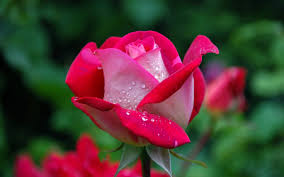